AĞLI KAZIM ERDEM ÇOK PROGRAMLI ANADOLU LİSESİ
Öğrencilerimize sadece öğreten değil onları yaşama hazırlayan, gelişme ve yenilenmeyi devamlı yaşayan, öğrencilerimizin başarı ve kalite düzeyi ile Türkiye´nin önde gelen okulları arasında örnek ve öncü bir okul olmak okulumuzun vizyonudur.
İl merkezine 50 km uzaklıkta olup ilçe merkezinde yer almaktadır.
Kastamonu ilinde faaliyet gösteren ´Hayvan sağlığı ve yetiştiriciliği alanı´ açan ilk okuluz.
Okulumuzda 11 öğretmen, 96 öğrenci mevcut olup 8 adet derslik, 4 adet mesleki uygulama laboratauvarı, 1 kütüphane ve eba destek odası  bulunmaktadır.
Kat Planı
İstiklal Marşı ve Atatürk’ün Gençliğe Hitabesi
15 Temmuz Şehitleri Kitabesi ve Ömer Halisdemir
Dersliklerimizde tek kişilik sıralar,etkileşimli akıllı tahta mevcuttur.
Okul kütüphanemiz aynı zamanda eba destek odası olarak da kullanılmakta.
Öğrencilerimiz laboratuvarımızda ders işlerken.
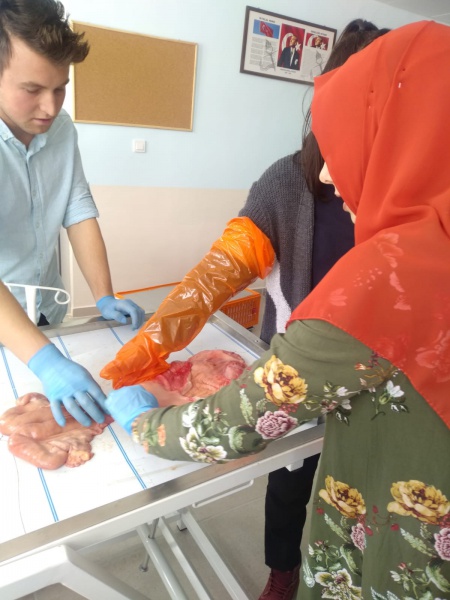 4 mesleki uygulama laboratuvarımız uygulamalı eğitimde farkımızdır.
Okulumuz  bünyesinde açılan kız-erkek öğrenci pansiyonumuz.
3 kişi kapasiteli odalarımız.
Her katta mescit bulunmaktadır.
Kız ve Erkek taraflarında revir bulunmaktadır.
Kız ve Erkek bölümlerimizde kütüphane ve internet erişimi vardır
Öğrenci dinlenme odası
Okulumuz 2018 yılı Erasmus Projesi kapsamında Almanya’da